Fotodokumentasjon – butikkdemonstrasjon - rapporteringsmal
Butikknavn, sted
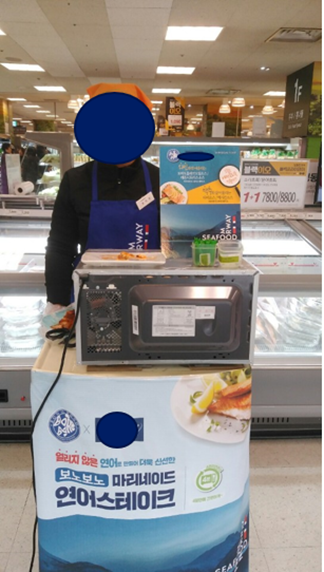 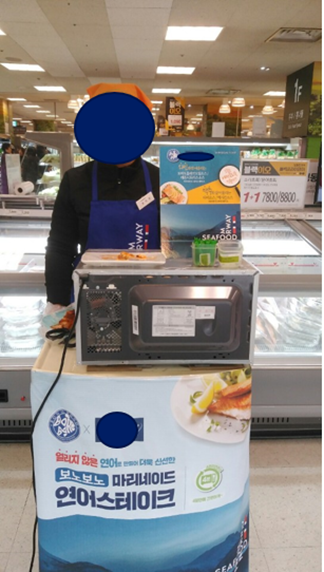 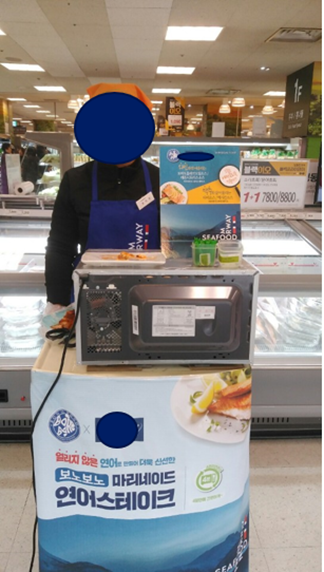 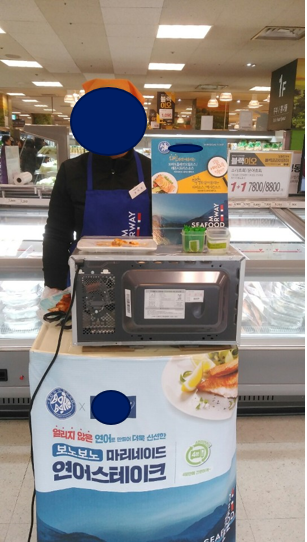 <YYYY.MM.DD>
<YYYY.MM.DD>
<YYYY.MM.DD>
<YYYY.MM.DD>